THERMODYNAMICS
Pavan R Shinde
Asst. Prof.
Department of Chemistry
Government College of Arts and Science,
Chhatrapati Sambhajinaagar
Basic Terms
Thermodynamic Functions:
Properties of a system : T, P, V, w, q, U and S
Thermodynamic function (variable) is a variable of a system which has a fixed value for a given state of the system and it is independent on the path  followed to attain that state of the system.
we can calculate change in thermodynamic functions like U, heat content or enthalpy (H), S and free energy (G or A) by algebraic sum of the quantities.
E.g. ∆U = q + w
Path 1:  ∆U = q1 + q2 + w1 + q3 + w2
Path 2:  ∆U = q1 + w1
Extensive and Intensive Properties
Extensive Properties: depend upon the mass of the system
E.g. mass, volume, energy, Quantity of heat (q), V, U, S, G,  heat capacity, etc.
Intensive properties: independent on the mas of the system.
E.g. T, P, density (ρ) , viscosity, surface tension, refractive index, specific heat, Chemical potential (μ)
Ratio of extensive properties is intensive property 
e.g. density = m/V, 
specific heat capacity = heat capacity/mass
Thermodynamic processes
Isothermal process (T = constant throught the process, ∆T = 0, and hence, ∆U = 0)
Adiabatic process (q = 0, no heat exchange between system and surrounding, no exchange of energy in the form of heat)
Isobaric process (P = constant throughout the process, ∆P = 0)
Isochoric process (V = constant throughout the process, ∆V = 0, and hence, w = 0 )
Reversible process = Ideal process, can return to its initial state, system is always in equilibrium with its surroundings
Irrversible process = Spontaneous / real / natural process.
Reversible and Irreversible processes
Processes which are not reversible are irreversible.
Suppose, a  gas at a pressure p is expanding against atmospheric pressure, P;
In this case, p > P for the expansion to occure.
Expansion is reversible if p is infinitesimally greater than the P 
i.e. 		p = P + dp (always infinitesimally greater)
Expansion is irreversible if p is finitely greater than the P 
i.e. 		p = P + cp (always finitely greater)
Expansion work
Expansion work is proportional to the external pressure. 
Free expansion (against zero pressure) does no work. 
The work of expansion against constant pressure is proportional to that pressure and to the change in volume. 
To achieve reversible expansion, the external pressure is matched at every stage to the pressure of the system. 
The work of reversible, isothermal expansion of a perfect gas is a logarithmic function of the volume.
Expansion work
Infinitesimal change of state and Infinitesimal change of internal energy dU
dU = dw + dq

A) Total Expansion work done
General expression of work
dw = -Fdz       (general definition of work done)
F = PexA  (magnitude of the force acting on the outer face of the piston)
A = Area of massless, frictionless, movable piston which moves out a distance dz, against external pressure Pex
dw = -PexAdz   (Adz is a change in volume, dV)
dw = -PexdV   (Expansion work)
Expansion work
The work done when the system expands by dV against a pressure Pex is,                   dw = -pexdV   (Expansion work)

B) Free expansion: is expansion against zero pressure
dw = -pexdV = 0
Hence, overall:  w = 0    ( work of free expansion)
That is, no work is done when a system expands freely. Expansion of this kind occurs when a gas expands into a vacuum.
Expansion work
Expansion work
Expansion work
Internal Energy
At constant volume, no nonexpansion work: ΔU = q 
This relation is commonly written ΔU = qV
Enthalpy
H = U + pV
That is, the enthalpy differs from the internal energy by the addition of the product of the pressure, p, and the volume, V, of the system.
ΔH = ΔU + Δ(pV) 
where Δ(pV) = pfVf − piVi . 
If the change takes place at constant pressure p, the second term on the right simplifies to Δ(pV) = pVf − pVi = p(Vf − Vi ) = pΔV
At constant pressure: ΔH = ΔU + pΔV
H is defined in terms of state functions (U, p, and V), the enthalpy is a state function.
At constant pressure, no nonexpansion work: ΔH = q 
This relation is commonly written ΔH = qp
The subscript p signifies that the pressure is held constant.
Enthalpy
H = U + pV
At constant pressure: ΔH = ΔU + pΔV
Consider a system open to the atmosphere, so that its pressure p is constant and equal to the external pressure pex
we can write ΔH = ΔU + pΔV = ΔU + pexΔV
But, ΔU=q+w     with w = - pexΔV (provided the system does no other kind of work)
ΔH = (−pex ΔV + q) + pex ΔV = q
at constant pressure, with no nonexpansion work, we can identify the energy transferred by heating with a change in enthalpy of the system
Enthalpy
Enthalpy is an extensive property. 
The molar enthalpy, Hm = H/n, of a substance, an intensive property
Hm = Um + pVm
For a perfect gas we can go on to write pVm = RT, 
and obtain For a perfect gas: Hm = Um + RT
Measurement of heat
Heat capacity, C = q/T2 – T1 = q/ΔT
specific heat capacity, Cs , the heat capacity divided by the mass of the sample (Cs = C/m, in joules per kelvin per gram, J K−1 g −1 ) or 
the molar heat capacity, Cm, the heat capacity divided by the amount of substance (Cm = C/n, in joules per kelvin per mole, J K−1 mol−1 )
Measurement of heat
CARNOT CYCLE AND CARNOT ENGINE
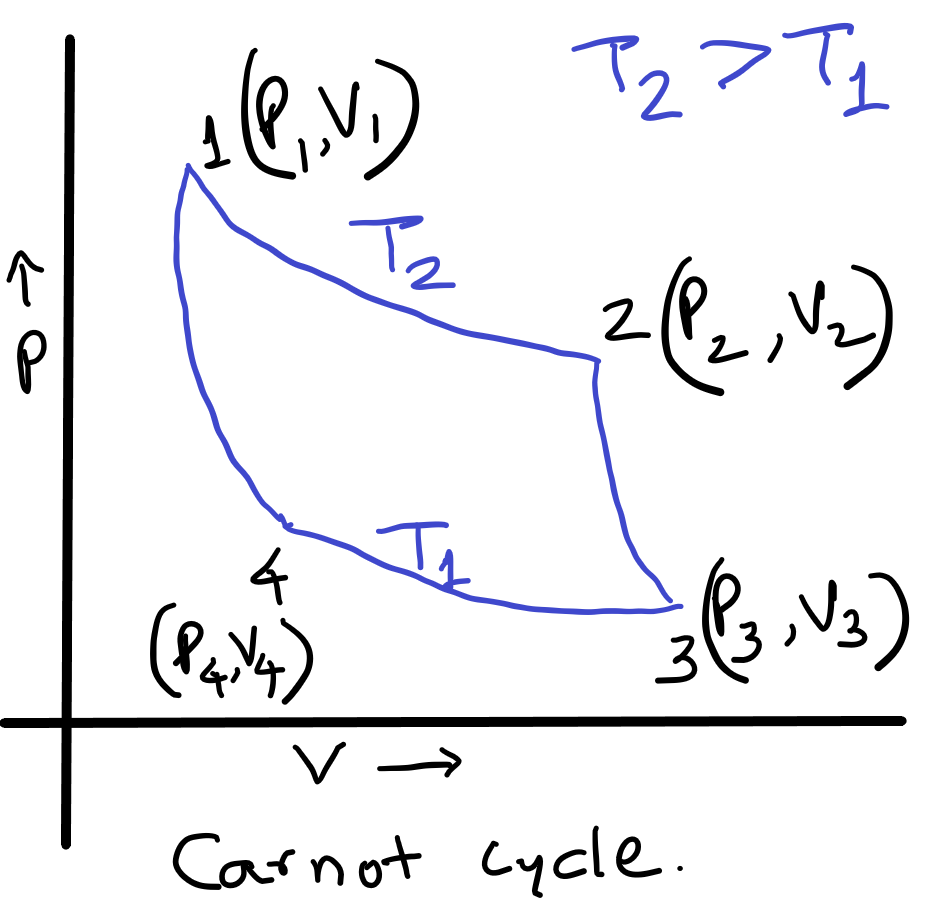 Cyclic Process: A thermodynamic process in which a system, after completing a series of changes, returns to original state i.e. completes a cycle, is called cyclic process.
E.g. Carnot cycle, (Sadi Carnot)
Carnot cycle is hypothetical ideal circular process is based on isothermal and adiabatic expansions and compressions.
CARNOT CYCLE
Nicholas Leonard Sadi Carnot, an engineer in French army originated use of cycle (Carnot) in thermodynamic analysis in 1824 and these concepts provided basics upon which second law of thermodynamics was stated by Clausius and others.
Carnot cycle is a reversible thermodynamic cycle comprising of four reversible processes / strokes.
Thermodynamic processes constituting Carnot cycle are; 
(i) Reversible isothermal expansion (1–2, Qadd) 
(ii) Reversible adiabatic expansion (2–3, W expn) 
(iii) Reversible isothermal compression (3–4, Qrejected) 
(iv) Reversible adiabatic compression (4–1, W compr )
A schematic representation of a heat engine. Energy flows from the hot reservoir to the cold reservoir while doing work.
Ref. / link: https://pressbooks.online.ucf.edu/osuniversityphysics2/chapter/heat-engines
CARNOT CYCLE
CARNOT CYCLE
A schematic representation of a heat engine. Energy flows from the hot reservoir to the cold reservoir while doing work.
Ref. / link: https://pressbooks.online.ucf.edu/osuniversityphysics2/chapter/heat-engines
Statements of the Second Law
Entropy, (S)
Entropy, (S)
Entropy, (S)
Third Law of thermodynamics: The entropies of all perfectly crystalline substances are the same at T = 0.
For convenience, we take this common value to be zero. 
Then, with this convention, according to the Third Law, S(0) = 0 for all perfectly ordered crystalline materials.
Now we take a very important step. First, we introduce the Gibbs energy, G, which is defined as G = H − TS

At constant temperature: ΔG = ΔH − TΔS
The difference in sign between ΔG and ΔStotal implies that the condition for a process being spontaneous changes from ΔStotal > 0 in terms of the total entropy (which is universally true) to ΔG < 0 in terms of the Gibbs energy (for processes occurring at constant temperature and pressure).
That is, in a spontaneous change at constant temperature and pressure, the Gibbs energy decreases
A second feature of the Gibbs energy is that the value of ΔG for a process gives the maximum nonexpansion work that can be extracted from the process at constant temperature and pressure.
Physical Significance of Entropy, (S)
References
Atkins’ Physical Chemistry
Physical Chemistry – Puri, Sharma and Pathania,
Physical Chemistry – S. Chand publication.